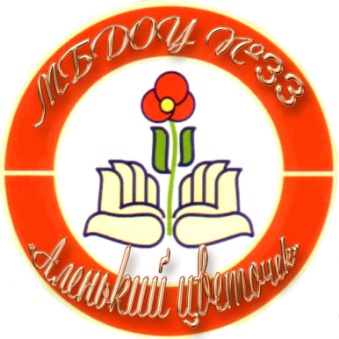 Муниципальное  бюджетное дошкольное образовательное учреждение детский сад комбинированного вида № 33«Аленький цветочек» Бугульминского муниципального района Республики Татарстан
«Игровой проект «Минем өем» для дошкольников 3-5 лет »
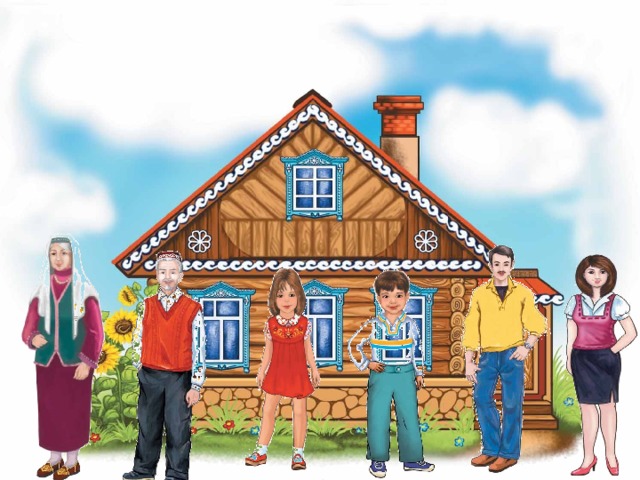 Оброкова  Алсу Ильшатовна
Арефьева Наталья Александровна
Паспорт проектаТема проекта: “Минем өем”Тип проекта: групповой, познавательно – речевой.Продолжительность: краткосрочныйСрок реализации: 13.02.2023-17.02.2023Участники проектной деятельности: дети,педагоги,родители.Образовательные области: познавательное развитие, речевое развитие.Возраст детей: от 3 до 5 лет
Цель: активизировать  интерес детей и их родителей обучению татарского языка.
Задачи: формировать первоначальные умения и навыки практического владения татарским языком в устной форме;
активизировать в речи слова обозначающие предмет, признак предмета и действие;
 способствовать умению составлять небольшие рассказы по серии ситуативных картинок с одним действующим лицом, сюжетной картине или из личных наблюдений ребенка;
научить воспринимать и понимать татарскую речь на слух и говорить по-татарски в пределах доступной им тематики, усвоенных слов.
Ожидаемый результат:
• совершенствование знания татарского языка у детей через участие в игровой деятельности;
• повышение познавательного интереса среди детей и родителей к татарскому языку и его культуре;
• создание атмосферы радости в совместной деятельности детей и взрослых.
Актуальность:

Методика обучения второму языку является отраслью педагогической науки и имеет свои цели, задачи и содержание. Однако не все используемые на сегодняшний день методы обучения могут с максимальным успехом развить у дошкольников необходимые речевые умения и способности, так как опираются на закономерности механического запоминания. А это, в свою очередь, негативно влияет на формирование у детей мотивации к данному виду деятельности. Сама практика выдвигает перед наукой необходимость обновления содержания обучения, опирающегося на особенности детского развития: образное мышление, словотворчество и игру как ведущий вид деятельности. Во многом эти закономерности обусловлены особенностями детского восприятия… 
Наш проект «Минем өем»позволит закрепить  :
знания  детей  о семье через  разные виды  деятельности; 
умения составлять предложения из двух-трех слов ;
 умения  называть всех членов  семьи на  татарском  языке.
Этапы проекта
Подготовительный: разработка структуры проекта, изучение и подбор материала (литературы, фотографий) ;составление тематического планирования мероприятий; подбор дидактических, сюжетно-ролевых игр; обсуждение с родителями вопросов, связанных с реализацией проекта.
Основной: беседы, просмотр книг, презентации,игровая деятельность изготовление памятки для родителей;
Заключительный:  изготовление стендбука “Минем өем”,выставка  детского творчества «Моя семья»,создание памятки для родителей «Говорим по - татарски»
Вывод:
Хорошее владение татарским языком как средством общения — веление сегодняшнего дня: оно необходимо не только для успешной учебы в школе, но и для интеллектуального и нравственного становления детей дошкольного возраста.
Татар халык бизәкләре
Кисеп ябыштыру
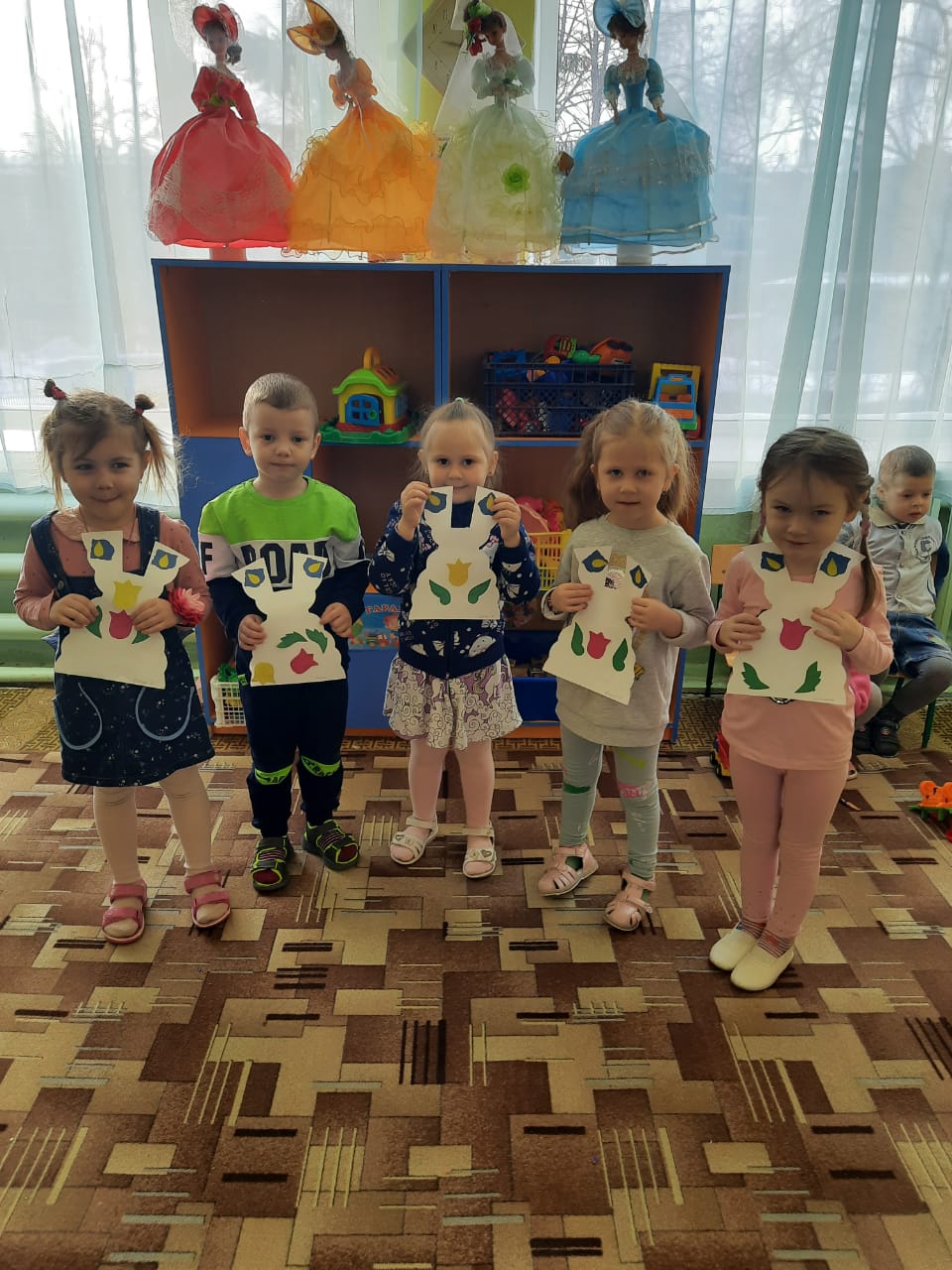 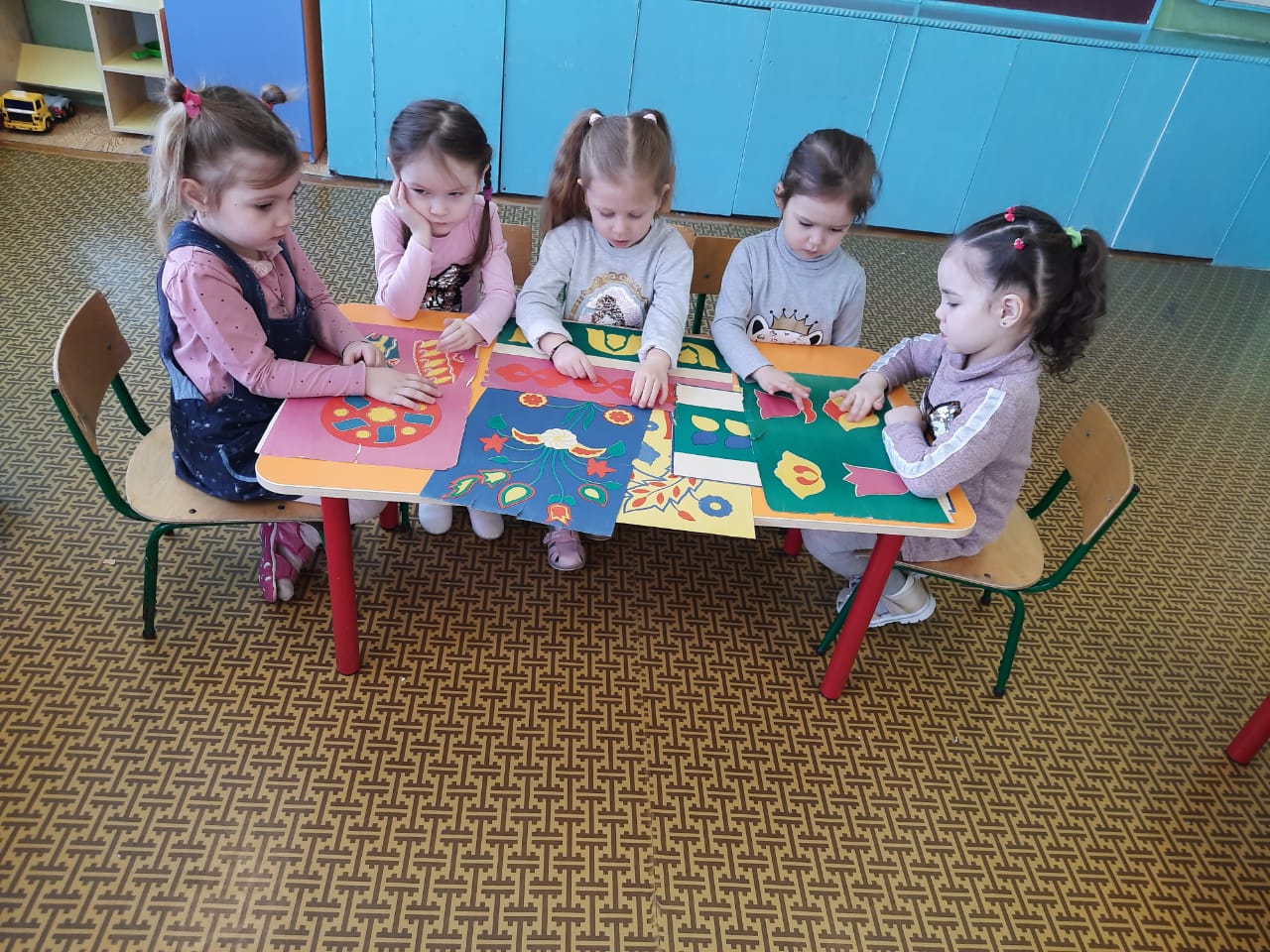 Дидактик уеннар 1“Дөрес итеп сана”.
2“Сосчитай, сколько яблок”.
Уку: Ә. Бикчәнтәева«Минем эни »
Пальчиковая игра
Работа в тетрадях
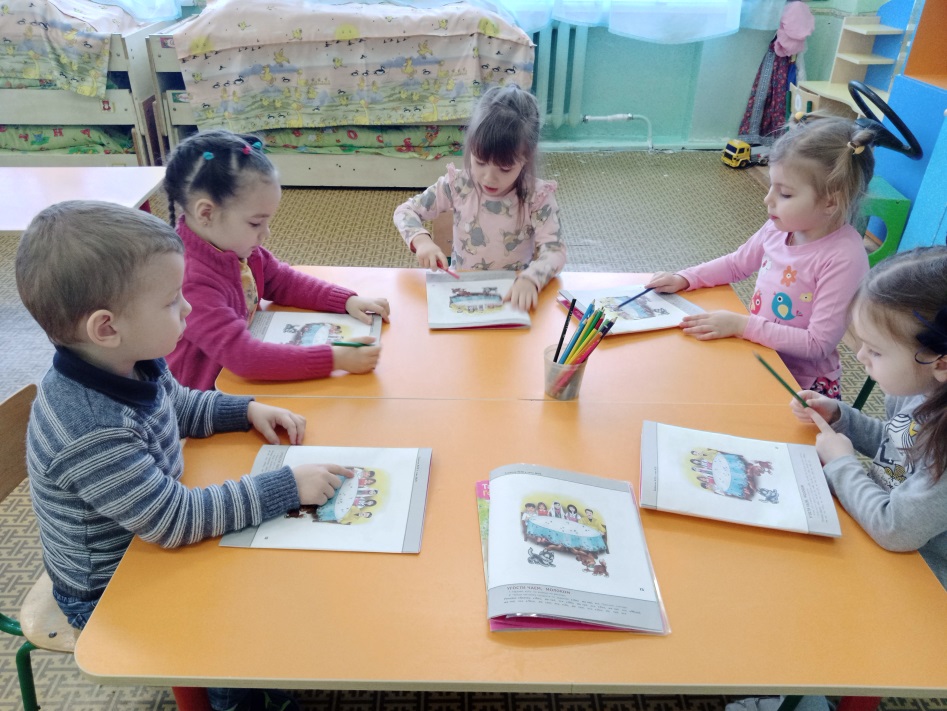 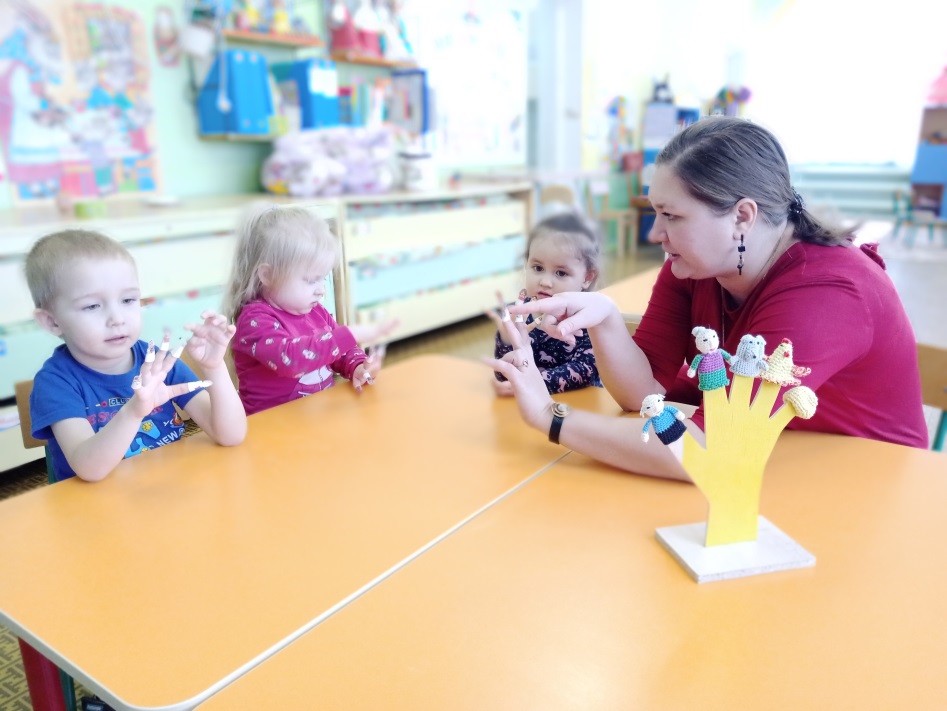 Выскавка детского творчества
Инценировка сказки «Шалкан»
Итоговый продукт Стендбук «Минем өем»
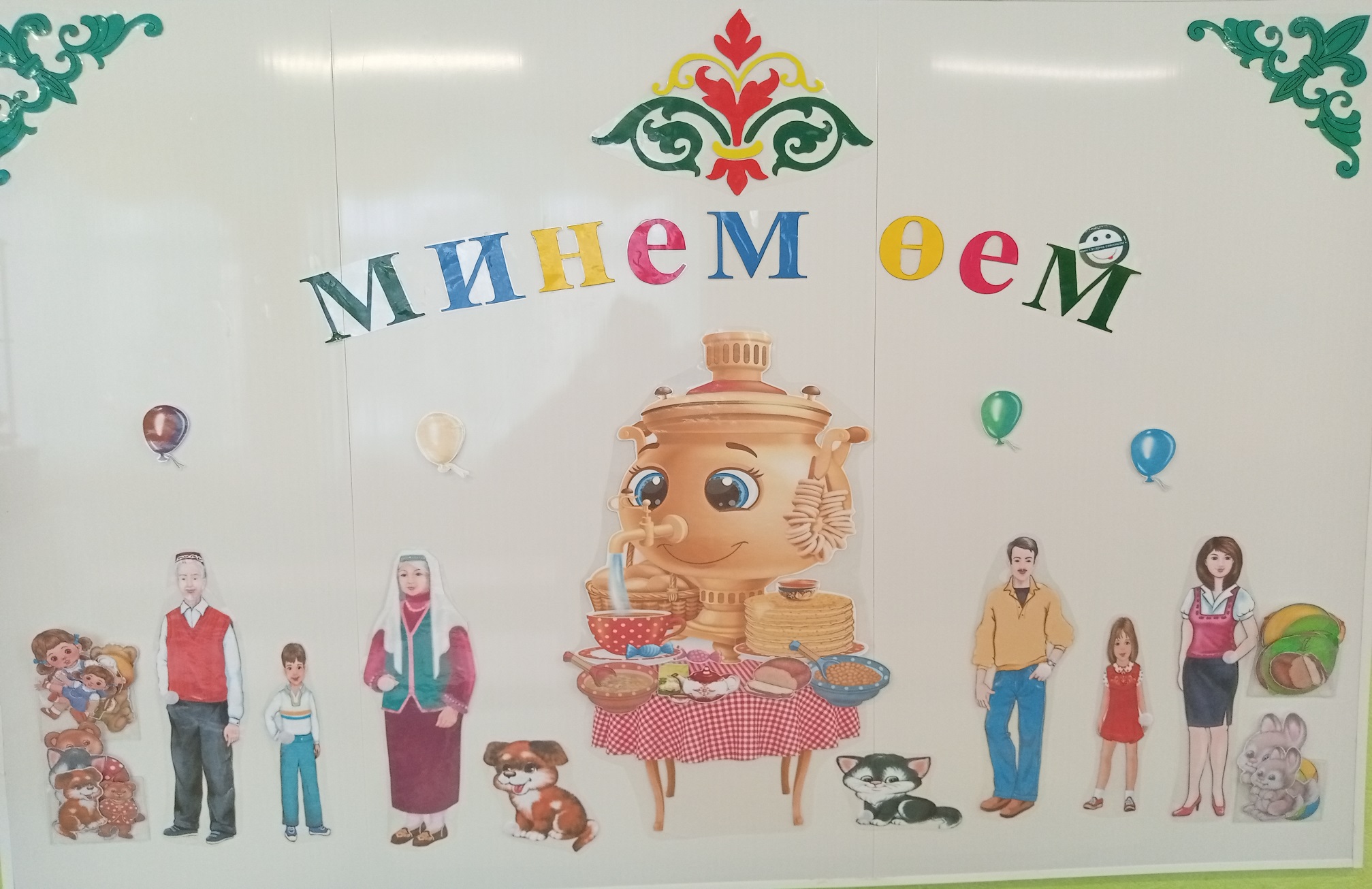 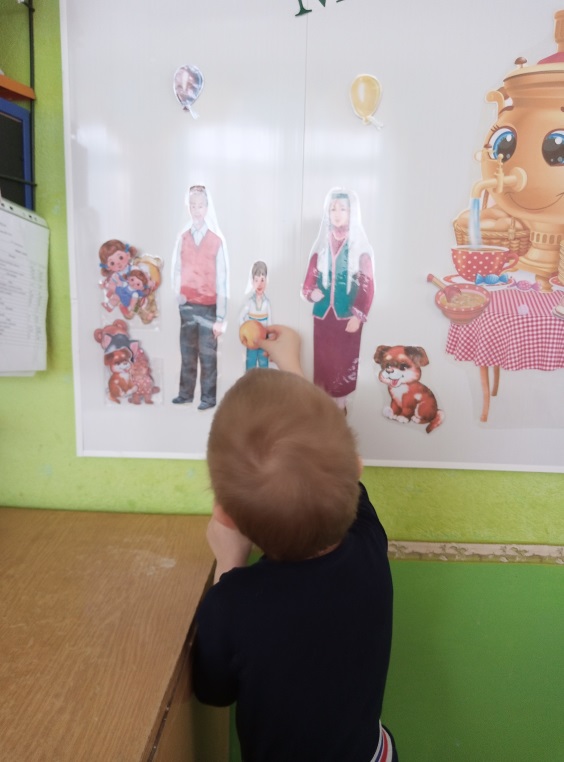 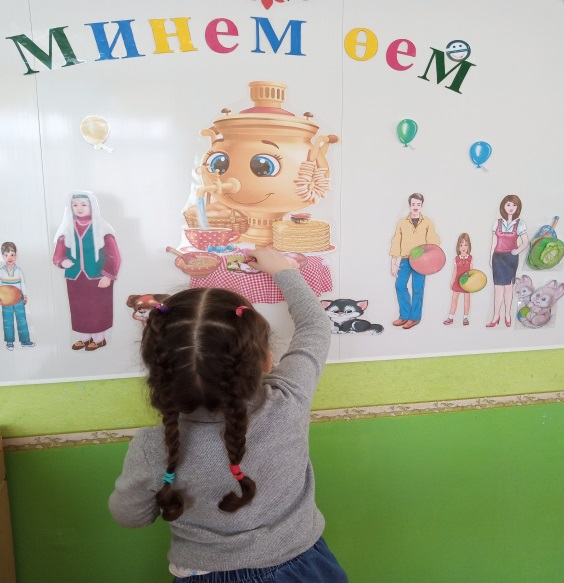 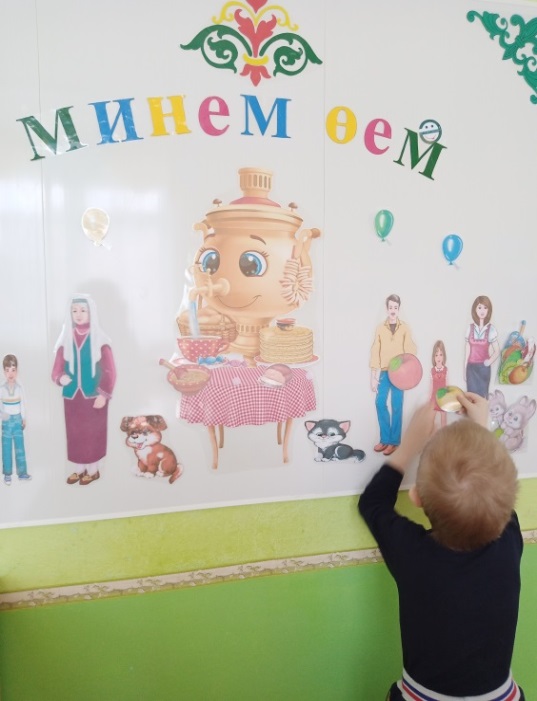 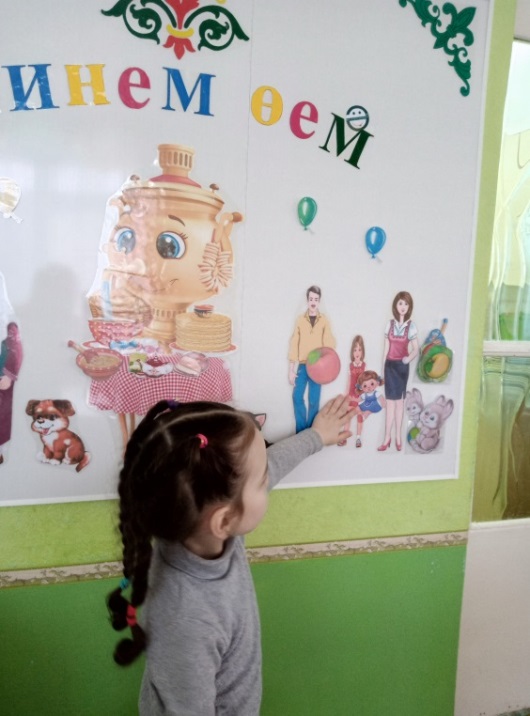